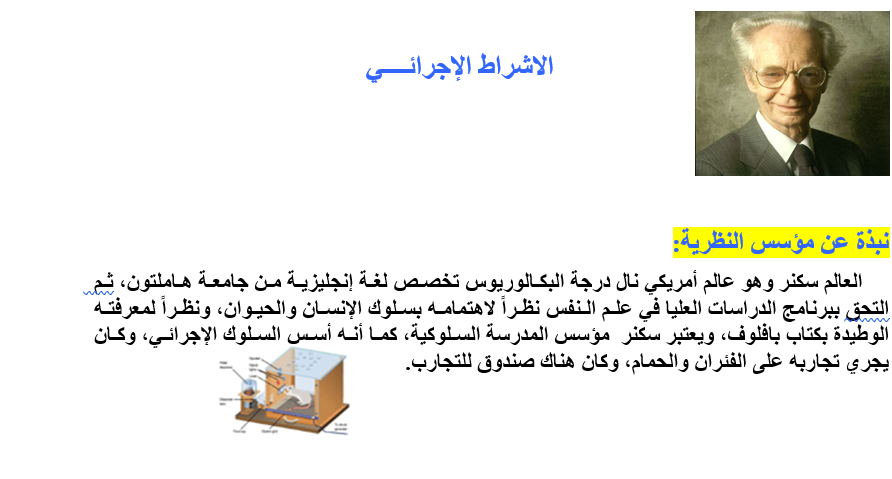 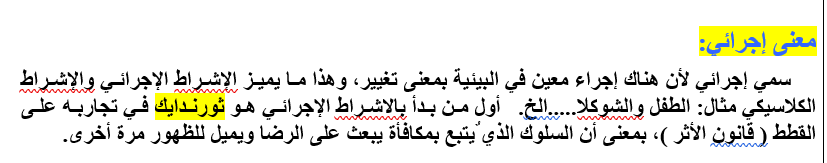 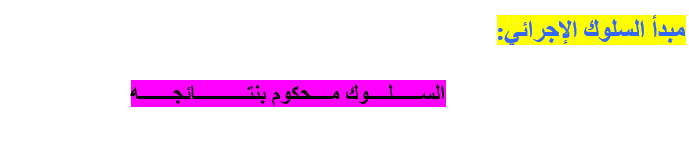 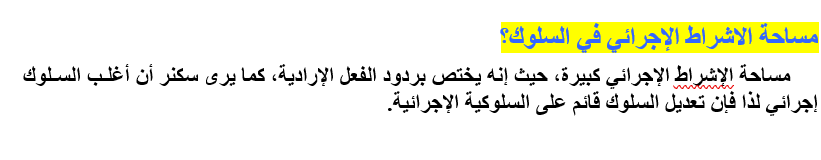 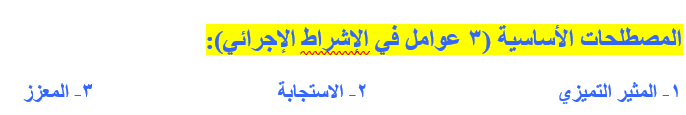 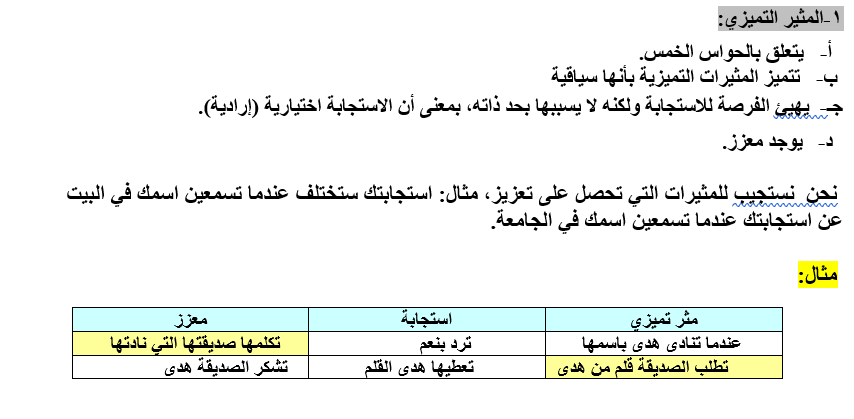 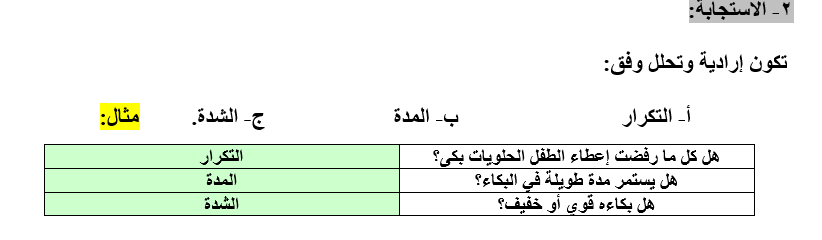 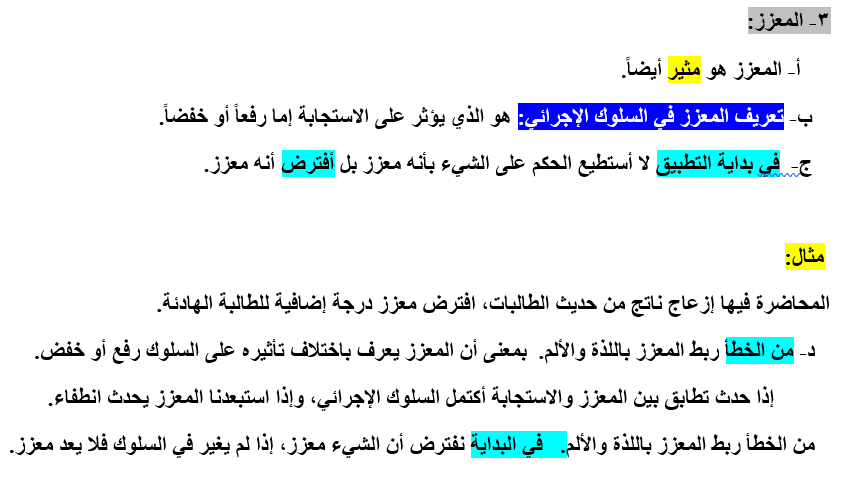 المعزز لا يعرف بناء على اللذة والألم
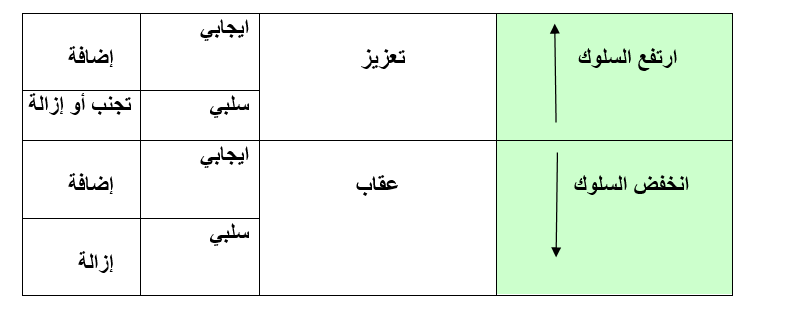 المعزز يعرف بناء على اللذة والألم
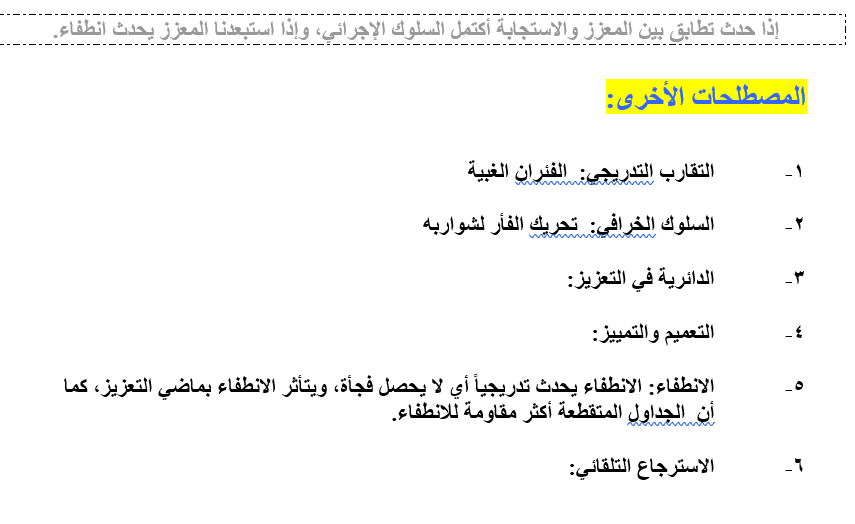 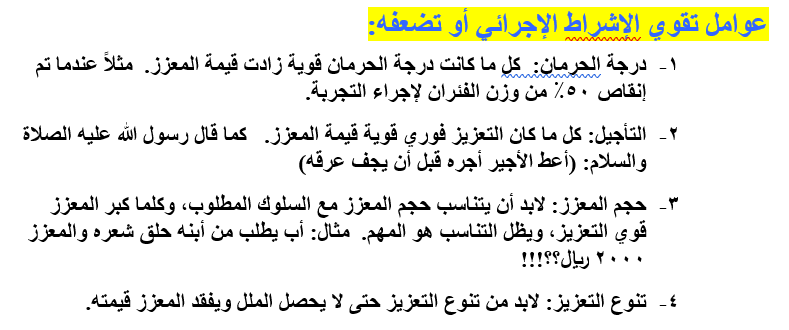 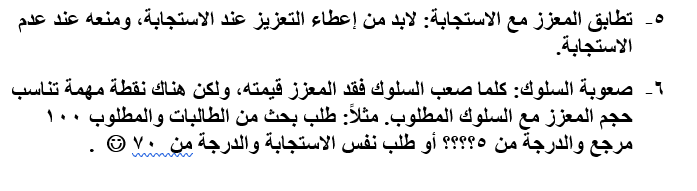 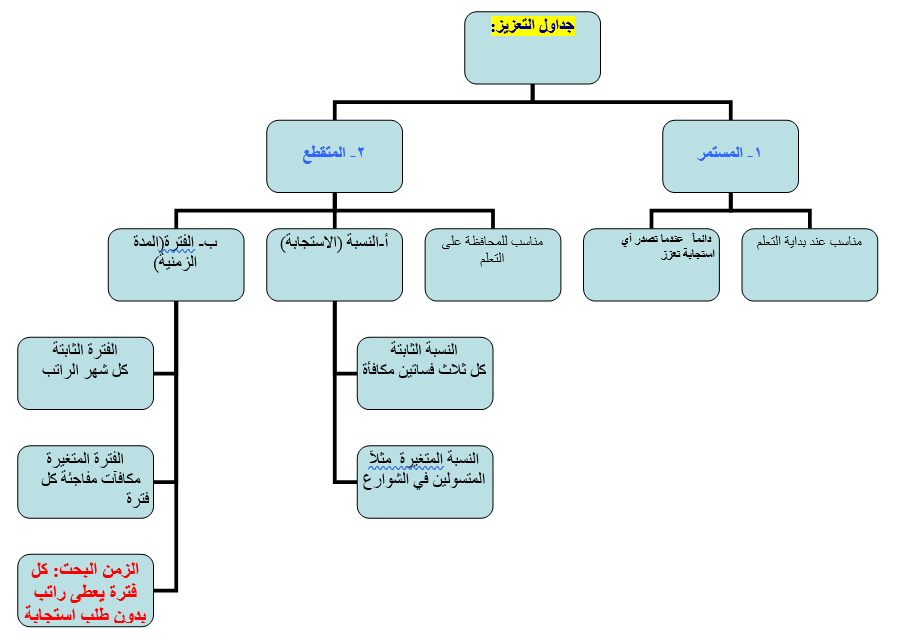 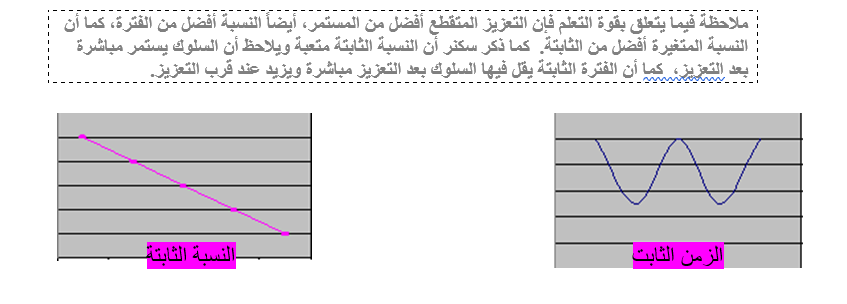 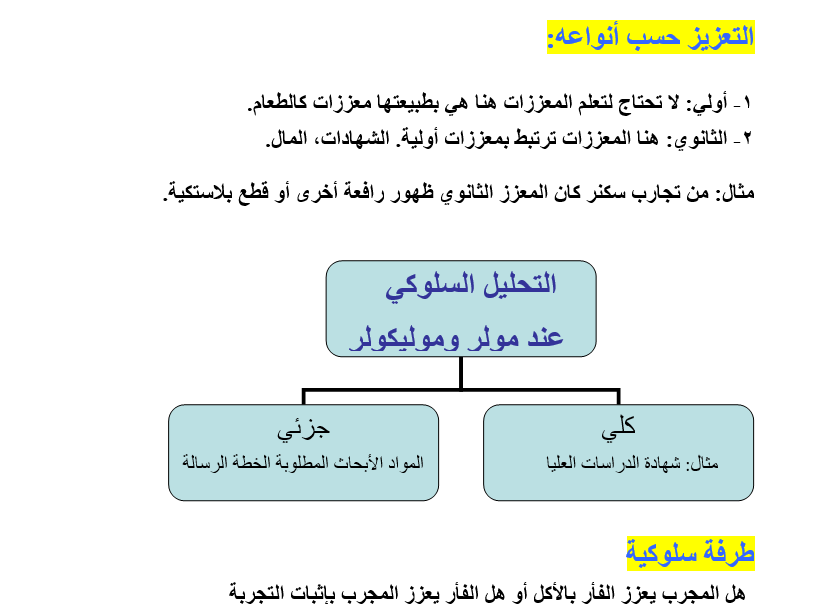 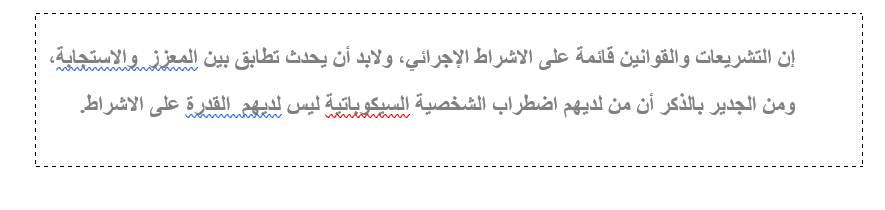 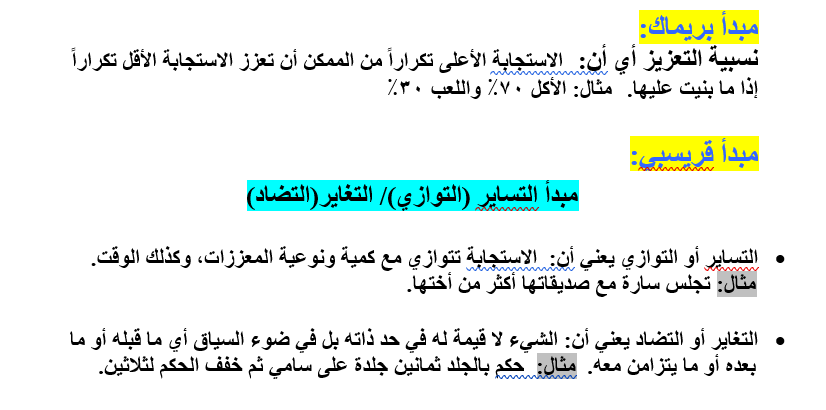 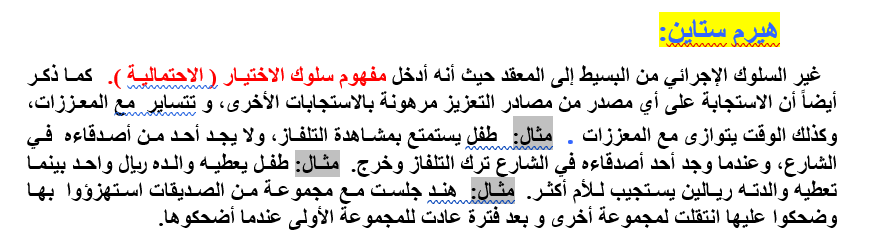 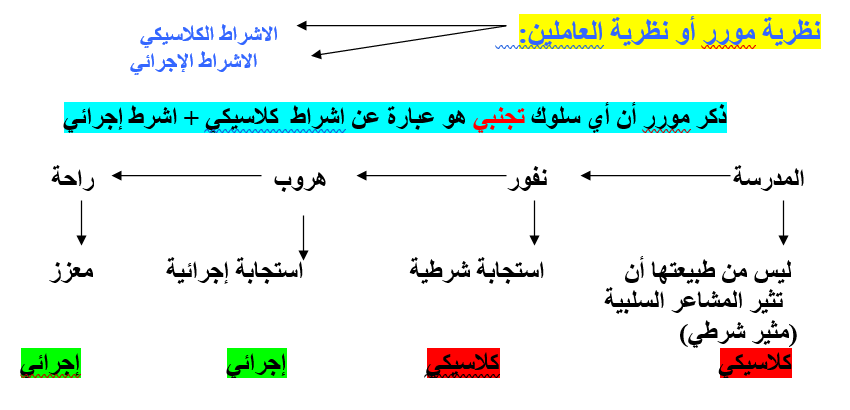 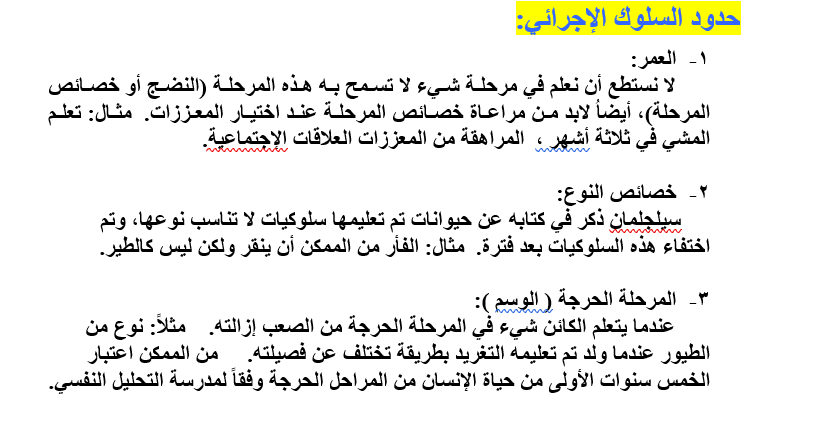 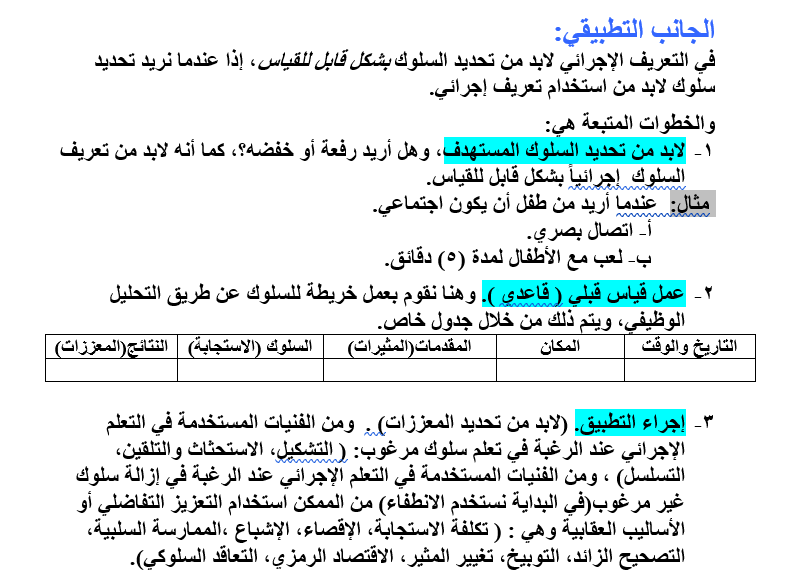 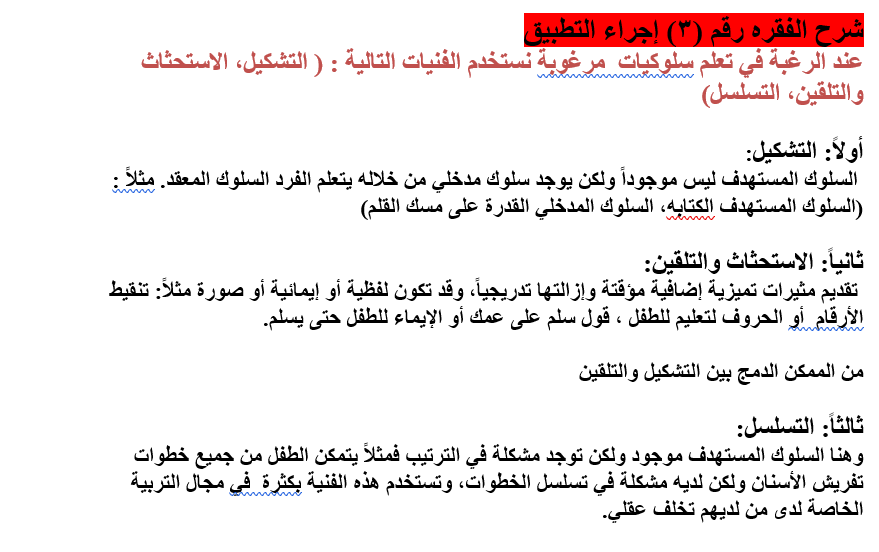 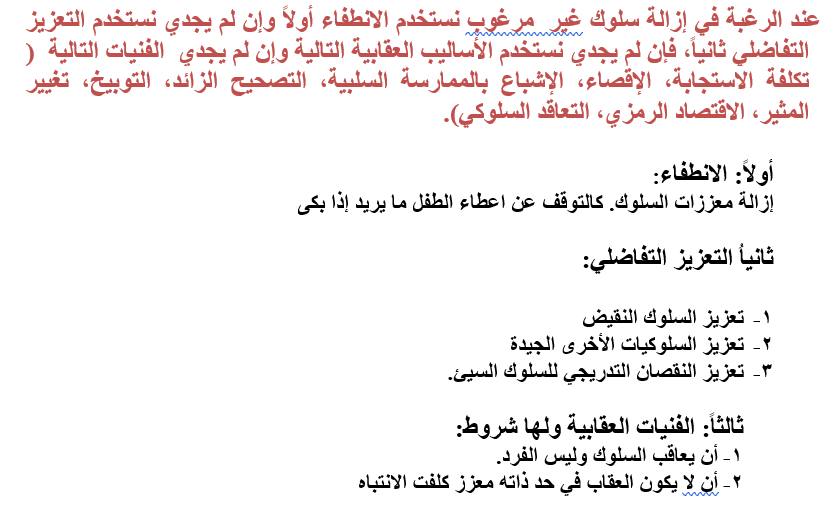 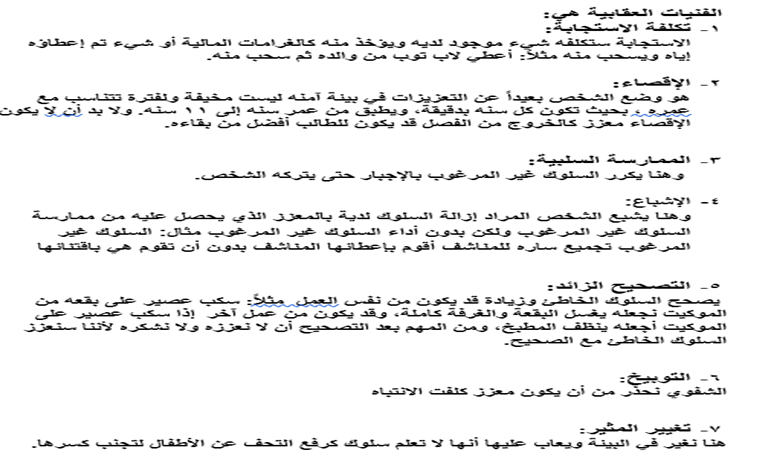 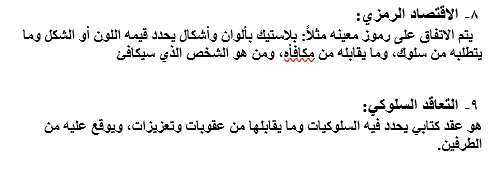 التعليم المبرمج
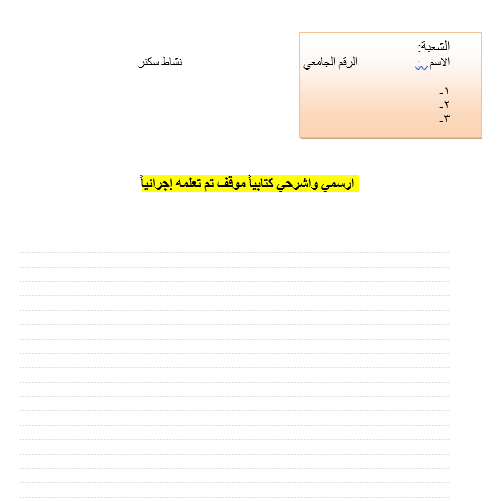